CHÀO MỪNG CÁC EM ĐẾN VỚI TIẾT
TOÁN LỚP 1
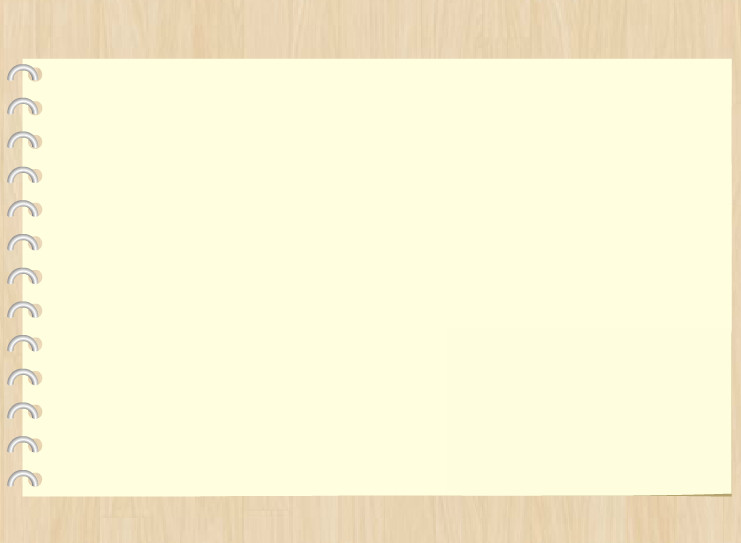 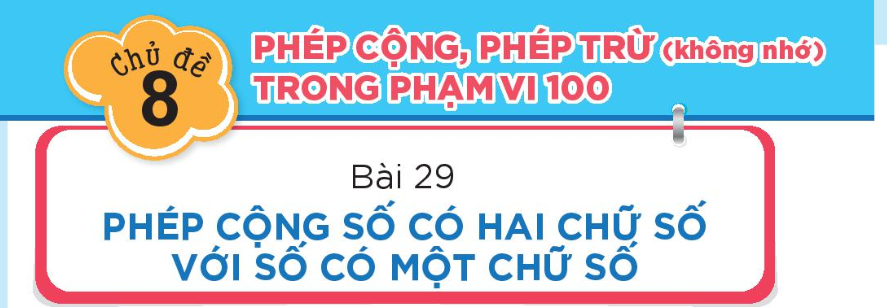 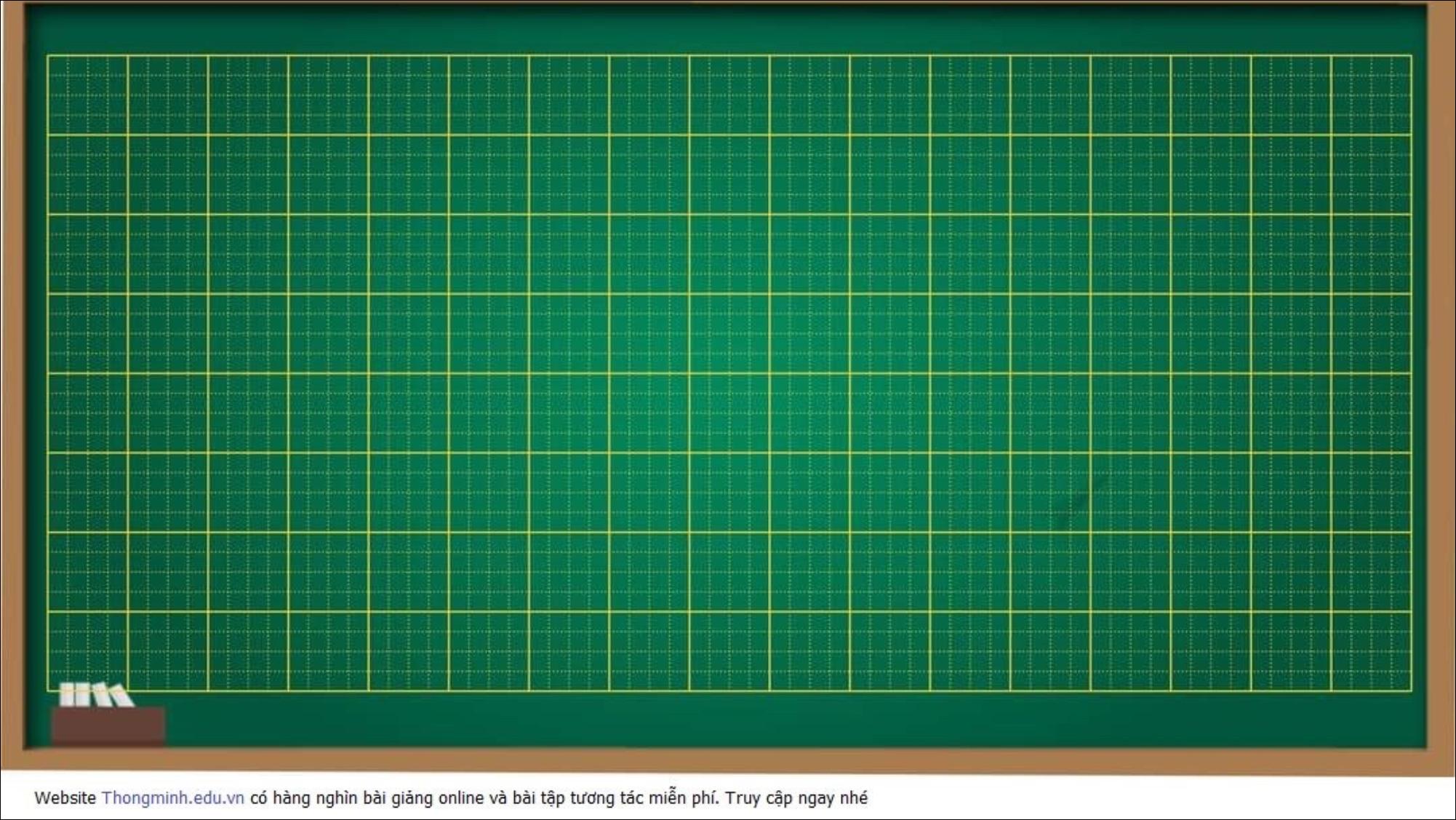 Thứ năm ngày 14 tháng 3 năm 2025
Toán
Bài 29: Phép cộng số có 2 chữ số với số có 1 chữ số  ( tiết 1)
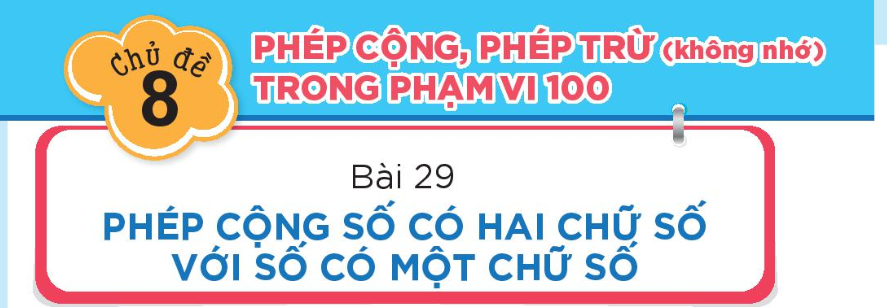 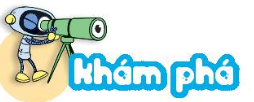 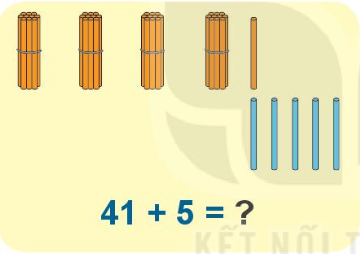 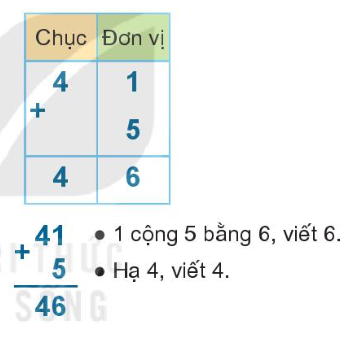 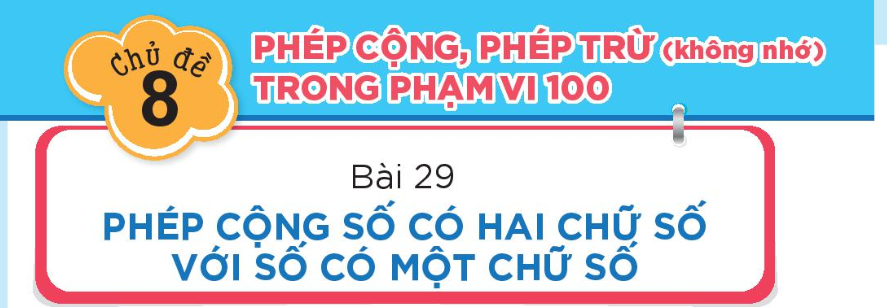 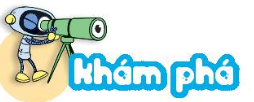 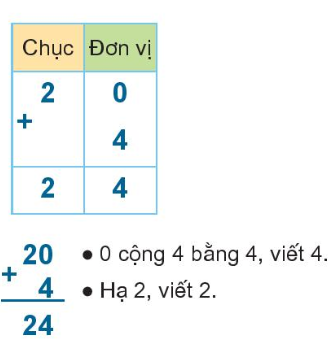 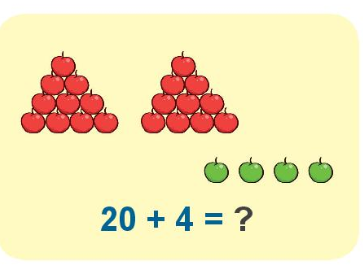 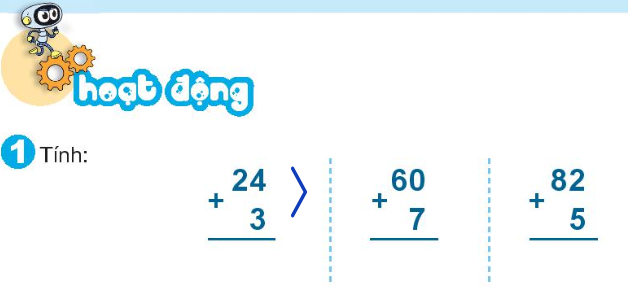 27
67
87
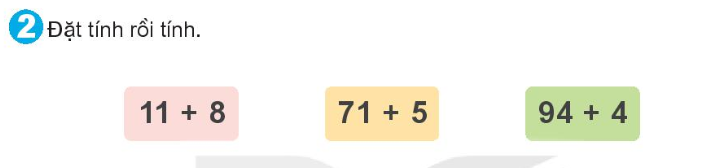 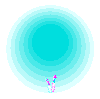 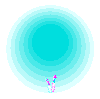 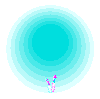 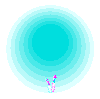 Bạn giỏi quá!
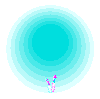 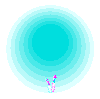 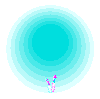 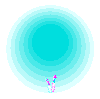 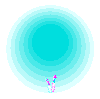 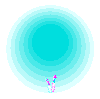 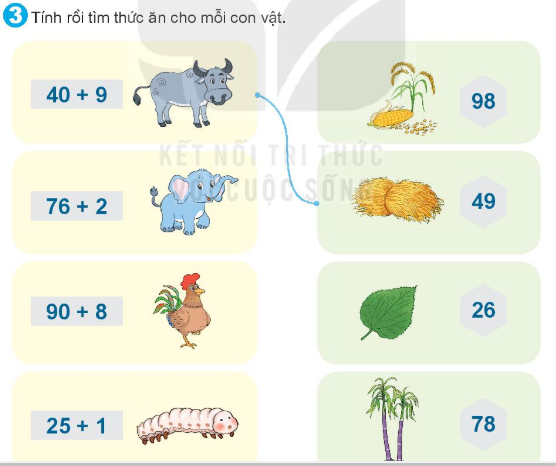 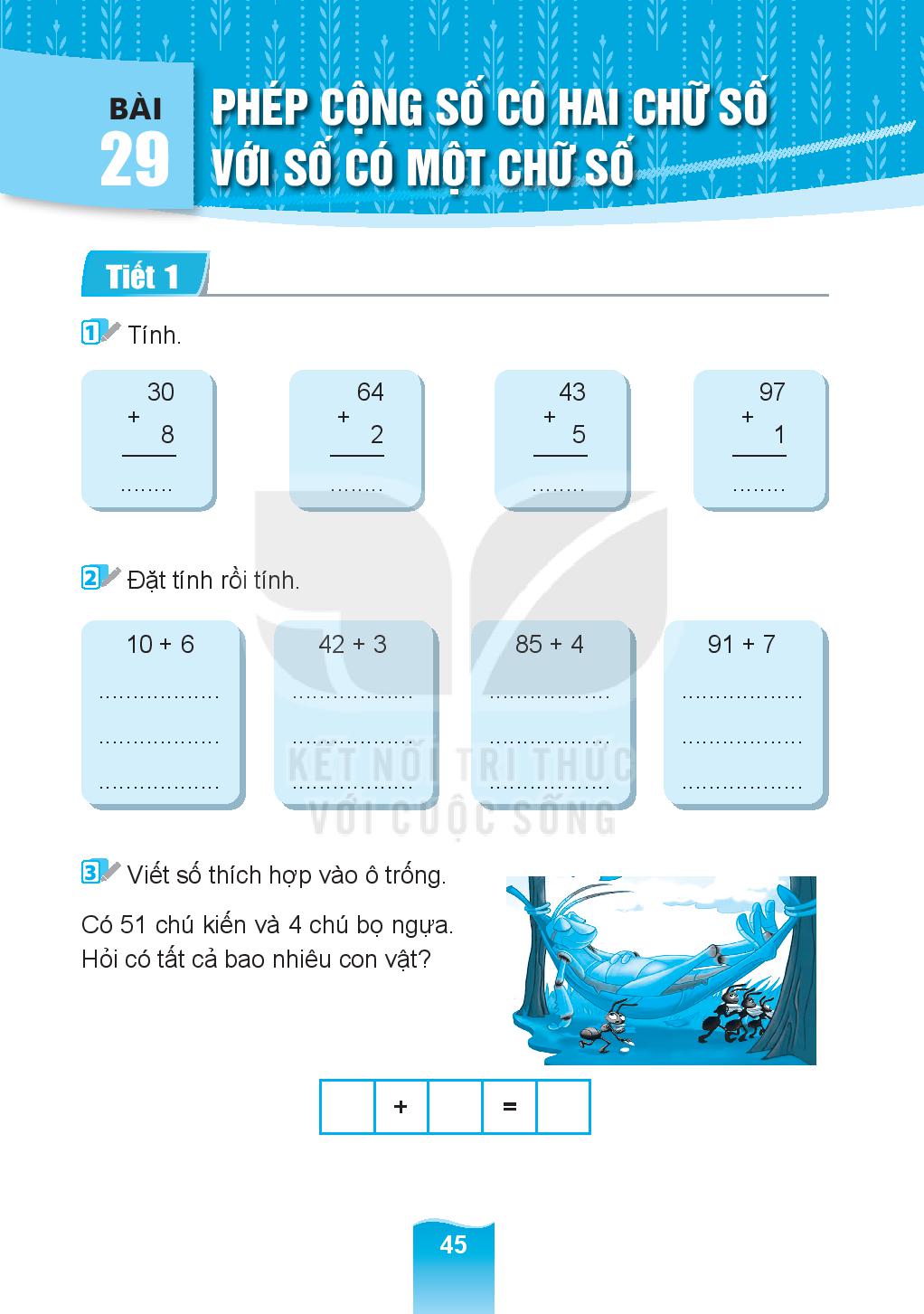 38
66
48
98
10
+
6
16
51
4
55
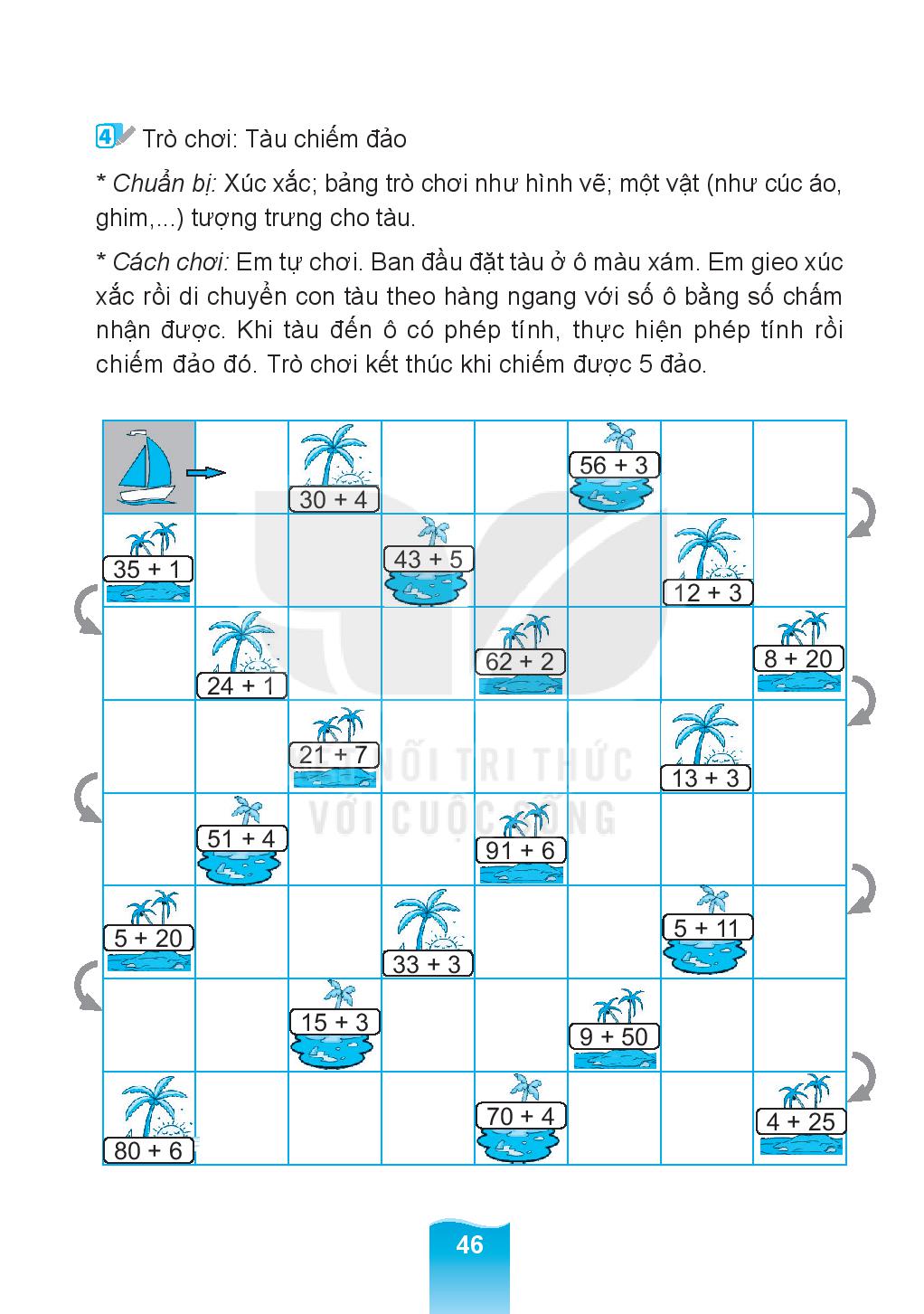 59
34
48
36
15
64
28
25
28
16
55
97
25
16
36
18
59
74
29
86
CẢM ƠN QUÝ THẦY CÔ VÀ CÁC EM HỌC SINH!